Estate, Gift and Generation Skipping Tax
Presented for: 
Massachusetts Continuing Legal Education 

By:
Katherine M. Sheehan, J.D., AEP® 
Boston Private, an SVB Company
Trust & Fiduciary Services
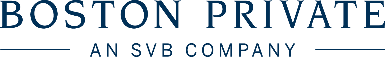 Three Types of Transfer Tax
Estate Tax
Federal
State
Generation-Skipping Transfer (GST) Tax 
Federal only
Gift Tax
Federal only
Only one state has gift tax: CT. However, other states do have taxes designed to prevent deathbed gifts, MA DOES NOT.
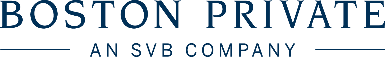 Federal Estate Tax – What is It?
A tax imposed on all transfers of property taking place at death
In general, the rate ranges from 18% to 40%
top rate in 2021 is 40%
You reach the top rate quickly: all taxable assets over $1M are in the top (40%) bracket, it is basically a flat tax.
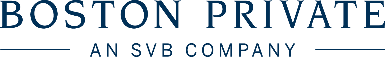 Federal Estate Tax
If someone dies in 2021, with a gross estate of less than $11,700,000 there is no requirement to file a federal estate tax return.* 
Current exemption amount adjusted for inflation annually, scheduled to sunset back to 2017 amount on 12/31/2025.
“Gross Estate” is more inclusive than people realize... “I only have assets of $700,000….but my gross estate is almost $4M!”
*But if they have made gifts during lifetime and that amount, plus their gross estate, is greater than $11.7M than they would have a filing requirement (more on this later).
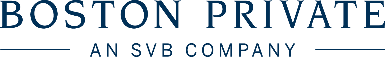 What Property Comprises the “Gross Estate”?
All property, wherever situated.  All assets in which the decedent had “an interest”…
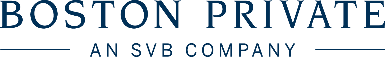 Fed. Estate Tax – Filing Requirement
Look at the exemption amount  PLUS any taxable gifts made during lifetime to determine if an estate tax return is going to need to be filed.
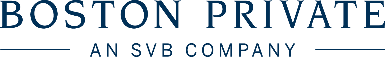 Fed. Estate Tax - Deductions
State Estate Taxes Paid (MA)
Administrative Expenses – funeral, legal, tax, etc.
Charitable deduction
A bequest to a qualified charity
Marital deduction (“deferral”)
U.S. citizen spouse (including same sex spouse)
Non US Citizen spouse, even if resident green card holder, no marital deduction, need to use QDOT
If in trust for spouse, must not be a “terminable interest”
This is why we use Qualified Terminable Interest Property (“QTIP”)
A deferral of tax until the second spouse’s death.
A key component of the basic estate plan for married people.
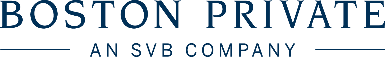 State Estate Taxes
Most states have no state estate tax, there are twelve states plus DC, that DO have an estate tax there are six states that have an inheritance tax (two states have both)
MA has a separate estate tax
MA Exemption Amount $1M
Much lower exemption amount exposes far more clients to MA estate tax liability
MA resident but with property located in another state – may be subject to tax in both states
Non MA resident but with property in MA – may be subject to estate tax in MA
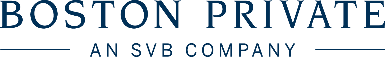 The Separate Massachusetts Estate Tax
From a practical standpoint, estates above the Massachusetts threshold for filing a Massachusetts estate tax, but below the federal threshold, will need to file a Massachusetts estate tax return and may owe Massachusetts estate tax.  
Estates above the federal threshold will need to file both Massachusetts and federal estate tax returns and may owe both Massachusetts and federal estate taxes.  In addition, married couples will be able to avoid federal and Massachusetts estate taxes on the death of the first spouse by implementing a properly drafted estate plan.
Massachusetts estate tax is due at the death of the first spouse if no separate MA QTIP election is made and if the full federal exemption has been used.
The Massachusetts legislature adopted a new estate tax by “decoupling” the Massachusetts estate tax from the federal estate tax. 
Prior to January 1, 2003 (the effective date of the new law), the exemptions from federal and Massachusetts estate taxes were the same.  Massachusetts only received a portion of the federal estate tax, rather than imposing a tax in addition to the federal estate tax.  
As of January 1, 2003, the Massachusetts estate tax was no longer tied to the current federal exemption.  Rather, the threshold for filing a Massachusetts estate tax return is now based on federal law in effect in December 2000.
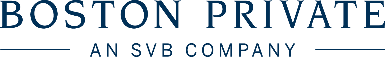 MA Estate Taxes
MA tax 
Rate ranges from 0-16% percent. 
MA estate tax is equal to the amount of the federal credit for state death taxes, or the portion thereof, computed using the Internal Revenue Code in effect on December 31, 2000.
See www.mass.gov/dor.
Examples 
MA deductions? Yes (same as Fed)
Marital deduction (“deferral”)
Charitable deduction
Administrative deductions
MA “exemption”: $1M
Not scheduled to increase from $1M
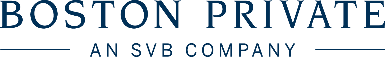 Estate Tax Avoidance
Putting the plan together
Mitigate federal and state estate tax exposure
See Cleaver (non GST) flow chart
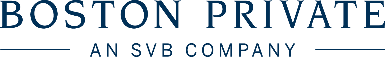 Ward
Joint Property & Qualified Plans
Probate
Property
June
Draft Estate Plan For June CleaverAssumes June dies firstNote: Ward’s plan mirrors June’s plan in all major respects.
Will
Personal Representative: 
Ward

Successor to Ward:
Fred Smith
The June Cleaver 2021 Trust
Trustees:  
June and Ward 

Successor to June:
Independent Trustee and Ward
then Fred Smith
June is Alive
During life, June has full control
If June becomes unable to manage her financial affairs, the independent trustee may apply property for family’s benefit
Marital Trust

All income to Ward for life; principal as the independent trustee considers advisable
Family Trust

Income and principal for Ward and children in the independent trustee’s discretion
June has died
At Ward’s death he has a limited power of appointment to change June’s trust via his will. He can redistribute the trust property among June’s descendants and their spouses (spouses are limited to an income interest) and charities.  If he does not do so:
June and Ward have both died
Descendant’s Fund
Pot for children until youngest is age 25
Income in the trustee’s discretion. Principal is payable for the children’s health, support and education.
Wally’s Share
 Income and principal to Wally and his descendants in trustee’s discretion. At Wally’s death, trust terminates and property is distributed to his descendants.
Theodore’s Share
 Income and principal to Theodore and his descendants in trustee’s discretion. At Theodore’s death, trust terminates and property is distributed to his descendants.
Each child has a limited power of appointment exercisable via their will
Generation Skipping Transfer Tax
Generally applies to transfers to skip persons (during life or at death):
recipients two generations below donor (typically grandchildren)
an unrelated person who is more than 37.5 years younger
Applies to outright transfers, transfers to a trust and taxable distributions by a trust or taxable terminations of a trust
Applies in addition to other transfer taxes (estate, gift)
Flat rate – (40% in 2021)
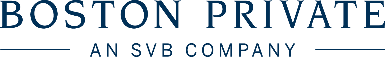 Generation Skipping Transfer Tax
Exemptions follow estate tax exemptions:
2021: $11,700,000

Exclusions similar to gift tax: 
$15,000 annual exclusion (Trap: if to indiv., not most trusts)
Annual exclusion only applies to trust if skip person is the ONLY beneficiary of the trust
Beware of ILITs with more than one Crummey beneficiary, will need to affirmatively allocate GST (or rely on automatic allocation) since annual exclusion won’t apply
educational/medical exclusion
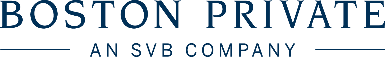 Generation Skipping Transfer Tax – Practical Points
If client wants to pass assets to grandchildren
1. Be alert to GST in general
2. If client has (or might have) more than 1 grandchild, be aware of special issue re: funding trusts for multiple grandchildren. 
Example:




				 VS.
Strategy A: Annual exclusion gifts of $30k every year
Strategy B: One-time gift of $500k, using some lifetime gift & GST exemption
Trust(s) for GC
Trust for GC
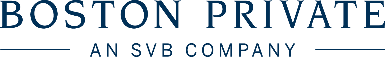 Generation Skipping Transfer Tax – Practical Points
The Issue: GST annual exclusion of $15,000 is only allowed if the trust is divided into sub-shares: 1 share for each GC 
THE PROBLEM: GC that are born later will have smaller trusts than the older GC, due to fewer years of gifts, and fewer years of accumulation of growth.
Most GPs prefer all GC to be treated equally/fairly.
Result: If can afford it, may be better to go w/ Strategy B 
Create one pooled trust, to benefit all GC until youngest is 25 (or older) Then remainder (if any) goes outright to GC.
Use some lifetime gift exemption and GST exemption for initial transfer.
Leave it to trustee to allocate fairly among all GC as their needs come up.
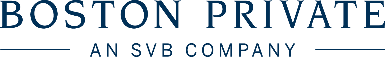 Generation Skipping Transfer Tax – Practical Points
GST allocation issues:
Think about effective allocation of the client’s GST exemption
Where to use it? 
Apply it to a transfer during life? 
Save for transfer at death?
Be aware that IRS Regs have established “automatic allocation of GST exemption” to certain lifetime gifts.  
If your client does not want GST to be used on a certain gift, need to “opt-out” of deemed allocation via filing a gift-tax return (and vice-versa re: “opting-in”).
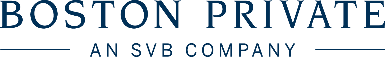 Draft Generation-Skipping Estate Plan For June CleaverAssumes June dies firstNote: Ward’s plan mirrors June’s plan in all major respects.
Ward
Joint Property & Qualified Plans
Will
Executors: 
Ward

Successor to Ward:
Fred Smith
The June Cleaver Trust
Trustees:  
June and Ward 

Successor to June:
Independent Trustee and Ward
then Fred Smith
June is alive
During life, June has    full control.
If June becomes unable to manage her financial affairs, the independent trustee may apply property for family’s benefit.
Probate
Property
June
Marital Trust

All income to Ward for life; principal as the independent trustee considers advisable
Family Trust

Income and principal for Ward and children in the independent trustee’s discretion
June is gone
At Ward’s death he has a limited power of appointment to change June’s trust via his will.  He can redistribute the trust property among June’s descendants and their spouses (spouses are limited to an income interest) and charities.  If he does not do so:
June and Ward are both gone
Descendant’s Fund
Remaining trust property consolidated and divided into GST Exempt and GST Non-Exempt Trusts for living children, and GST Exempt Trust for the Descendants of a Deceased Child
GST Non-Exempt Trust For Each Child
 Income and principal to child in independent trustee’s discretion. 
Principal distributions for educational and medical expenses of child’s descendants. 
To extent child does not exercise general power of  appointment at death, trust distributed to child’s descendants, otherwise to your own descendants, by right of representation.
GST Exempt Trust For Each Child
 Income and principal to child and child’s descendants for child’s life.
 If child’s limited power of appointment among descendants, charities and spouse (limited to an income interest)  is not exercised at child’s death, trustee distributes remaining trust property to the deceased child’s descendants, otherwise to your descendants, by right of representation.
Portability
Portability is a concept that has been around for a while, first introduced as a proposal in 1988, but not enacted into law until 12/17/10.  The law allows the surviving spouse to apply the amount received from the estate of his or her last deceased spouse, the DSUE, against any tax liability arising from subsequent lifetime gifts made by the surviving spouse and transfers at the death of the surviving spouse.
The transfer of the DSUE is not automatic.  The election is made by timely filing a Federal Form 706 (even for non-taxable estates).  If you do not file a Federal Form 706 (even for a non-taxable estate) you have NOT made a portability election.
For those 706s filed only to make an election, the PR must estimate the value of the assets “in good faith with due diligence.”  The IRS may examine the returns even after the period of limitations on assessment has expired and therefore could potentially review the portable exclusion amount claimed on the return.
A non-resident surviving spouse who is not a US citizen cannot take into account the DSUE of the deceased spouse.  A non-resident decedent who is not a US citizen cannot make a portability election.  When a QDOT is established and there is a DSUE amount the PR of the decedent’s estate will determine a preliminary DSUE amount for purposes of making a portability election.  This amount will decease as 2056A distributions are made.
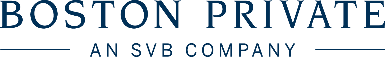 Portability - continued
The last deceased spouse is “the most recently deceased individual who, at the individual’s death after December 31, 2010, was married to the surviving spouse.”  Remarriage does not affect the designation of the last deceased spouse and does not prevent the surviving spouse from applying the DSUE to taxable transfers.
A surviving spouse who has more than one predeceased spouse is not precluded from using the DSUE amount of each spouse in succession.  A surviving spouse may not use the sum of the DSUE amounts from multiple predeceased spouses at one time nor may the DSUE amount of a predeceased spouse be applied after the death of a subsequent spouse.  The surviving spouse then loses the use of the first spouse’s unused exclusion amount if he or she did no gifting before the death of the second spouse, etc. and will then be stuck with the DSUE of the second deceased spouse
A portability election is irrevocable.
GST exemption is not portable.
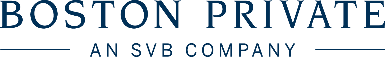 Portability – Gift Tax Applicability
Portability applies for gift tax purposes also:
May be advantageous to make gifts to use exemption to make sure it is not lost by remarriage and death of new spouse or by a law change
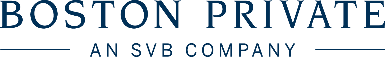 Planning with Portability
Clients should be encouraged to continue to execute credit shelter trusts, rather than relying on portability.  A reliance on portability is risky.  If the client is reluctant to do any planning they may also be unaware that an estate tax filing is necessary to make the election, or unwilling to file the return.  Portability does not factor in asset appreciation and therefore the use of credit shelter trusts allows the transfer of more assets tax free.
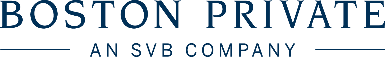 The Importance of Proper Asset Ownership (Massachusetts Estate Tax Example)
Re-title Investments to Fully Utilize
Applicable Credit Amount at First Death
All Assets Jointly Held
Assets 	 H 	W          JT     

Residence	$0	$0      $600 k.
Investments	$0	$0	$1.2  Mil.
Personal Property	$0	$0      $100 k   

Total	$0	$0	$1.9 Mil.
Assets 	H	W                JT

Residence	$300 k	$300 k        $0 
Investments	$600 k	$600 k	
Personal Property	$0	$0             $100 k

Total	$900 k	$900 k      $100 k
Total Massachusetts Estate Tax Due After Second Death*: $ 92,400
Total Massachusetts Estate Tax Due After Second Death**: $0
Potential Massachusetts Estate Tax Savings From Re-titling Property: $ 92,400
*Estate tax calculations are Massachusetts estate tax estimates only and assume that  both spouses die in 2021, not having utilized both of their applicable credit amounts
**Assumes not only proper asset ownership, but proper testamentary estate plan in place to maximize tax savings
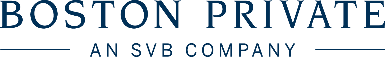 Federal Gift Taxes
Federal gift tax-  what does it apply to?
Imposed on all transfers taking place during life, for less than adequate consideration.
Beware of less-obvious items:
Sales  
Selling an asset for less than fair market value
Loans
Making a below-market-rate loan 
Forgiving interest due on a loan, forgiving principal
Indirect gifts 
Paying a bill on behalf of someone else
Power of appointment  granted under a trust
An exercise or release of a POA may be a gift
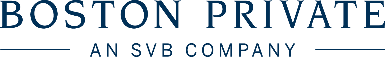 How Do You Value the Gift?
Generally very simple:
FMV on date of gift
Cash, 25 shares of Pepsi, etc. = easy to determine
But: If item’s value is not obvious might need a formal appraisal to determine value. 
1 antique car 
10 shares in a closely-held company
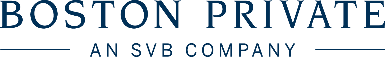 How Do You Value the Gift?
Further complexities:
Discounts: 
In some cases may be able to take a discount
Example: I give away $20,000 worth of shares in closely held company.  I take a 35% discount on the value (b/c of lack of ready market for the shares and b/c it is a minority interest/lack of control), so the actual value of the gift for gift-tax purposes is only $13,000… (under the annual exclusion amount).
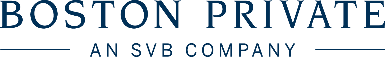 How Do You Value the Gift?
Further complexities:
Split-interests:
“I give my $1M house to my neighbor, but retain the right to live there for my lifetime.” Gift tax only applies to the remainder interest, not the full $1M.
How to value the remainder interest? Need to know life expectancy of the life tenant and assumed rate of growth – these give you remainder factor.
Look at: § 7520 of code; Treas. Reg. 20.2031-7(d),  Table B, Table S….or use estate and gift tax software
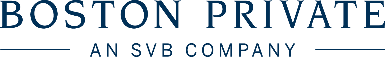 How Do You Calculate the Gift Tax?
Basically, same as estate tax, and in fact, connected- a “unified” system
See gift tax return, Form 709.
Same schedule as the estate tax –ranges from 18%-40%
The tax is paid by donor, but the donee is secondarily liable
NOTE:  Donee pays no income tax on gift
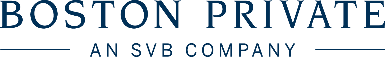 Gift Tax Exemptions, Exclusions, Deductions
There are exemptions, exclusions from the gift tax:
Gift tax exemption amount (2021): $11,700,000.  Gifts under this amount do not need to pay gift tax, but they will use up your $11,700,000 estate tax exemption.
Annual exclusion amount (in 2021): $15,000.  Gifts under this amount are exempt from gift tax. 
Medical/tuition payments exclusion.
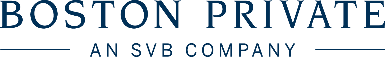 Gift Tax Exemptions, Exclusions, Deductions
There are deductions from the gift tax:

Marital deduction:
no gift tax on gift to U.S. citizen spouse; limited to gift of $159,000 to non-U.S. citizen spouse (even if a resident);
Can gift to a lifetime QTIP trust for U.S. spouse; BEWARE:  must elect QTIP treatment on timely filed gift tax return or no deduction allowed.  IF NOT TIMELY FILED NO DEDUCTION AND NO WAY TO FIX THE ERROR EXCEPT TO CALL YOUR MALPRACTICE CARRIER
Charitable deduction: = no gift tax on a gift to charity.
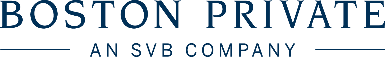 More Detail on “Annual Exclusion” Gifts
“Annual exclusion”- Amount that can be given, tax-free, each calendar year
Set by the Treasury, indexed annually for inflation, announced in the late fall
2021: up to  $15,000 per donee, between Jan. 1 & Dec. 31
No limit on number of donees 
$15,000 x 200 people in 2021 is OK, even though the aggregate total given by me in 2021 is $3M!
Gift splitting: I can give $30K to 1 person and attribute 50% to spouse, if I file a gift tax return
PRACTICE TIP:  Does not rollover to next calendar year if unused, so get clients to make gifts early in the year.
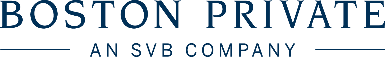 More Detail on “Annual Exclusion” Gifts
To qualify for annual exclusion treatment, gift must be “completed” and must be a “present interest.” 
PRACTICE TIP re: “completed” gift: 
Gift by check is complete when donor can no longer stop payment on it (i.e., when the donee deposits / cashes the check). 
EXAMPLE: I write $15K check to Susan on Dec 31, 2021, intending to make a 2021 annual exclusion gift, but Susan cashes it Jan 1, 2022.  That is a 2022 gift. 
PRACTICE TIP re: “present interest”: 
A gift to trust in which the beneficiary cannot withdraw principal won’t qualify.
Unless it is a “Crummey Trust” in which beneficiary has a right of withdrawal.
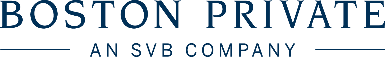 Gifts for Education / Medical Care
§ 2503(e) – A person can pay another person’s tuition and medical expenses w/o using any annual exclusion or gift/estate tax exemption
Unlimited amounts
No gift tax return required
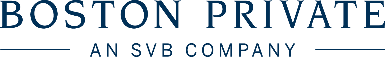 Gifts for Education / Medical Care
PRACTICE TIPS
Payment must be made directly to the school / medical care provider
“ Medical” does include payment of medical insurance premiums
“Tuition” does not include books, room & board. 
Gray area:  schools which charge one “comprehensive fee” not broken down by tuition vs. room & board.
“Qualified” tuition provider
An edu org. described in IRC Sec.170(b)(1)(A)(ii); one that maintains a regular faculty & curriculum, has a regularly enrolled body of students. Treas. Reg. § 1.170A-9(b)(1).  
The issue is fact-specific.  Do some research (priv. letter rulings, etc.) if it seems questionable… 
PLRs: Eight-week group yoga class: yes.  Daycare center: sometimes.
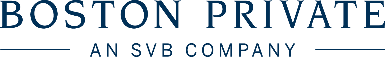 REVIEW:  4 Types of Gifts to Non-Spouse
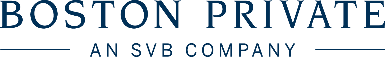 Gifting Mechanisms / Four Options for Form of Gift
Outright Gift
Pro:  
simple
low-cost

Con:  
lack of control over how donee uses it.  
outright gifts sometimes not appropriate, i.e. $15,000 to a 16 year old
UTMA Account
Pro: 
simple
can control beyond age 15/16 (up to age 18/21)
Con: 
outright at 18/21, which is still young
possibility of “kiddie tax” to parents at highest inc. tax rates
asset of child in financial aid formulas (heavy weight)
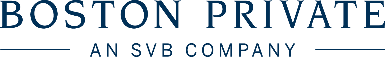 Gifting Mechanisms / Four Options for Form of Gift
IRREV Trust
Pro:  
control
ability to hold in one pool for multiple beneficiaries 
protection (from creditors; of gov’t benefits for special needs beneficiary; divorce)
Con:  
trust income tax issues
cost & complexity
choice of trustee
may need Crummey powers
529 Plan
Pro: 
ability to front-load 5 yrs worth of annual exclusion gifts ($15Kx5=$75K)
income-tax-free growth
Con: 
Less flexibility: funds can only be used for education (not health, wedding, starting a business, buying a  home…); investment restrictions
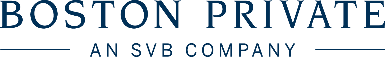